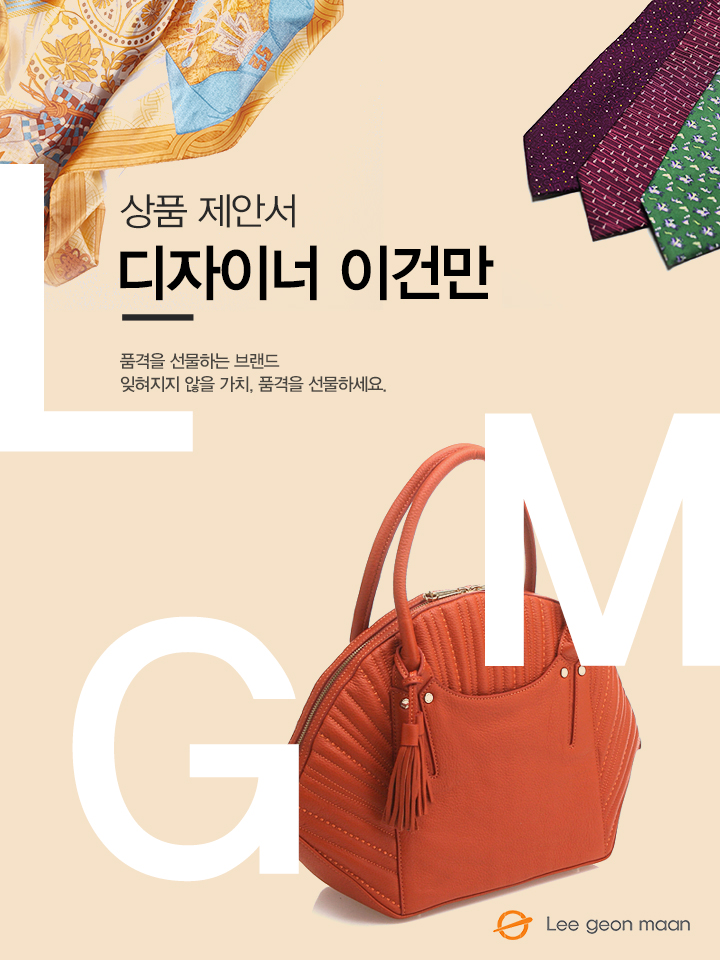 <명함지갑>
담당자 : 
연락처 : 
직영몰 : http://www.lgmmall.com/
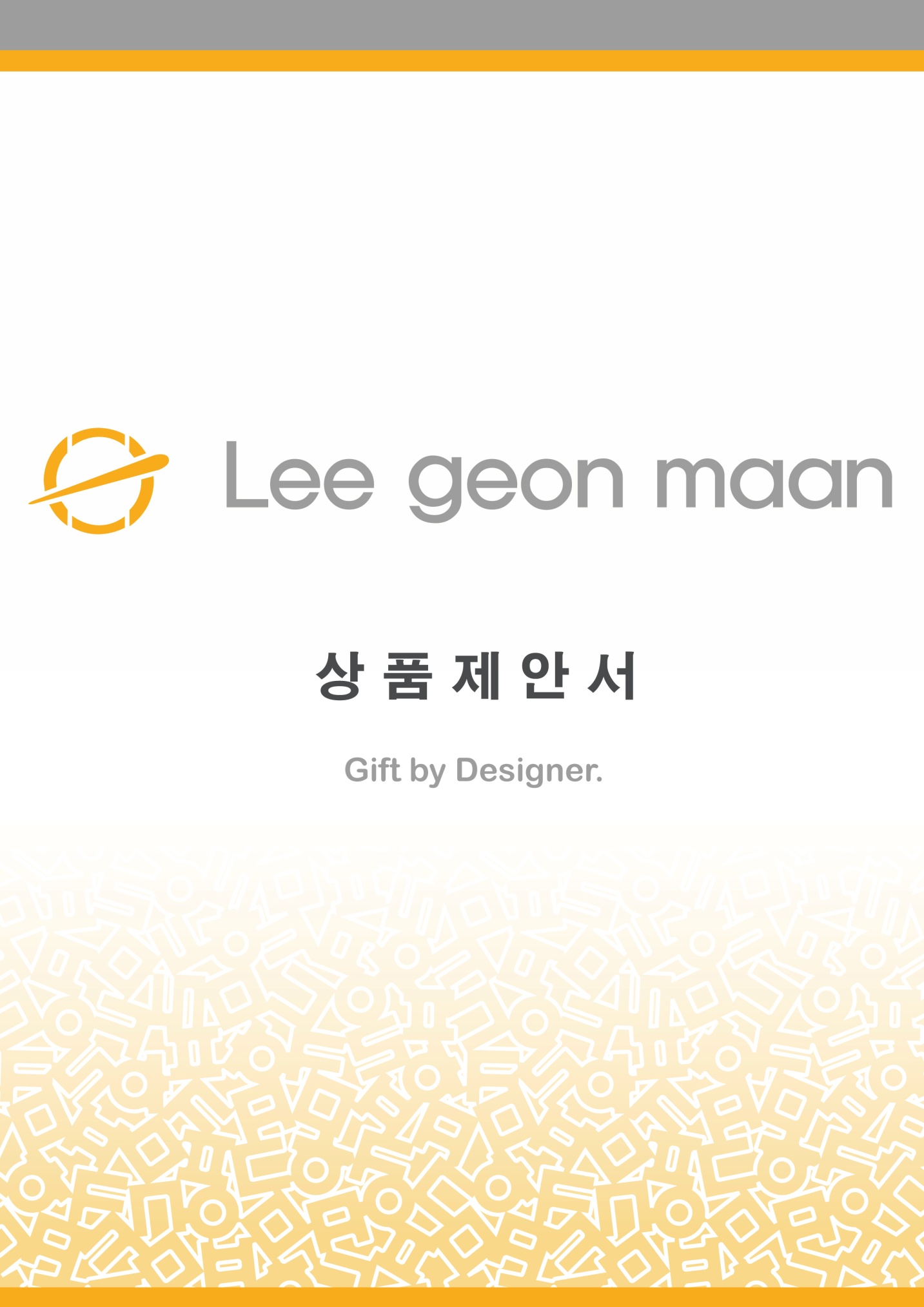 상 품 명
물결 명함지갑
상 품 제 안 서
상품 이미지
상품 이미지
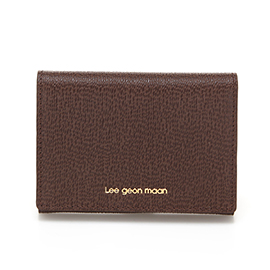 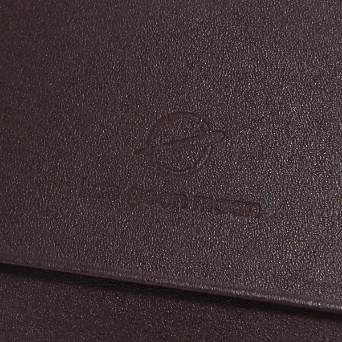 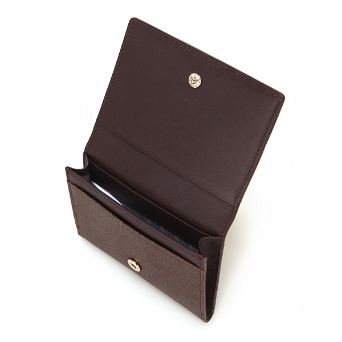 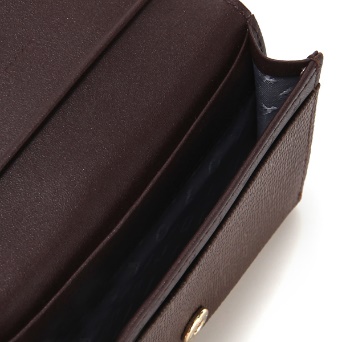 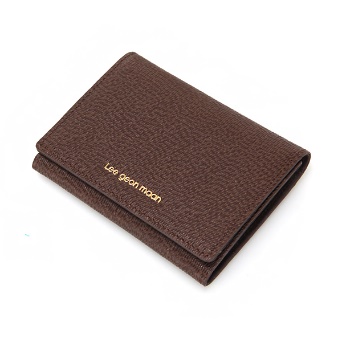 모델명
상품설명서
소가죽
소 재
LM164MPN001LBR
독특한 텍스쳐의 물결엠보가 찍힌 브라운가죽으로 제작되었으며 시즌 트렌드를 잘 보여주는 모던한 아이템입니다.
내부 카드칸에 새겨있는 한글 24자는 이건만의 디자인 정신을 센스있게 보여줍니다.
크 기
가로 10.5cm, 세로 8cm
무 게
20g
케이스
원산지
국내생산(Korea)
제조원
(주)이건만에이앤에프
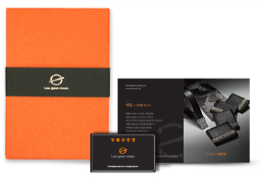 임가공
불박, 띠지, 스티커, 라벨, 쇼핑백
공급가
(부가세별도)
\85,000
문의
소비자가